“The whole of science is nothing more than a refinement of everyday thinking”
                         Albert Einstein
Learning Objectives
To  review the basic structure of a research publication

To learn from an expert on tips to publish in high impact journals

To understand an Editor’s perspective

How to Title a piece of research work!
Disclaimer: Experience is the best teacher!
Clinician Scientist
Basic Scientist
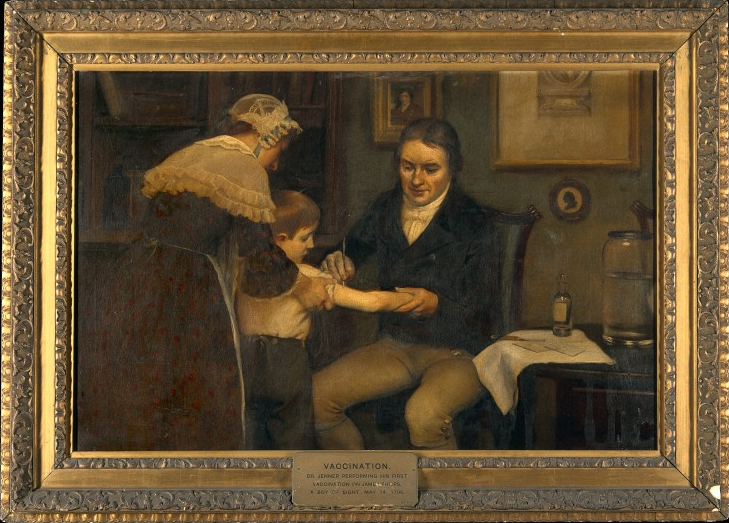 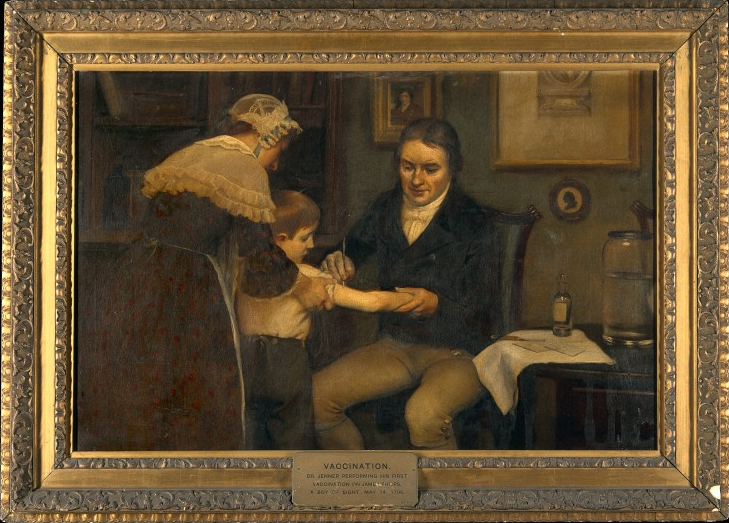 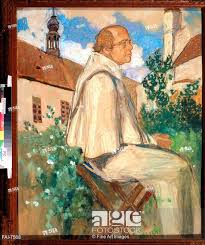 Gregor Mendel, Father of Genetics, with his pea plants
in St.Thomas Abbey, Austria
Mendel, Gregor Johann. “Versuche über Pflanzen-Hybriden” [Experiments Concerning Plant Hybrids]” [1866]. In Verhandlungen des naturforschenden Vereines in Brünn [Proceedings of the Natural History Society of Brünn]
Dr. Jenner (Father of Immunology) performing his first vaccination. 14 May 1796. 
Royal Society publication
Royal Society
Basic Scientists: Then and Now (You!)
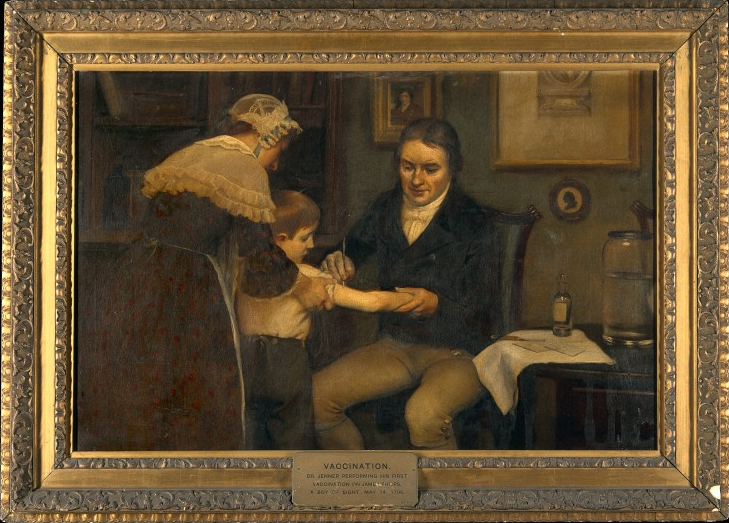 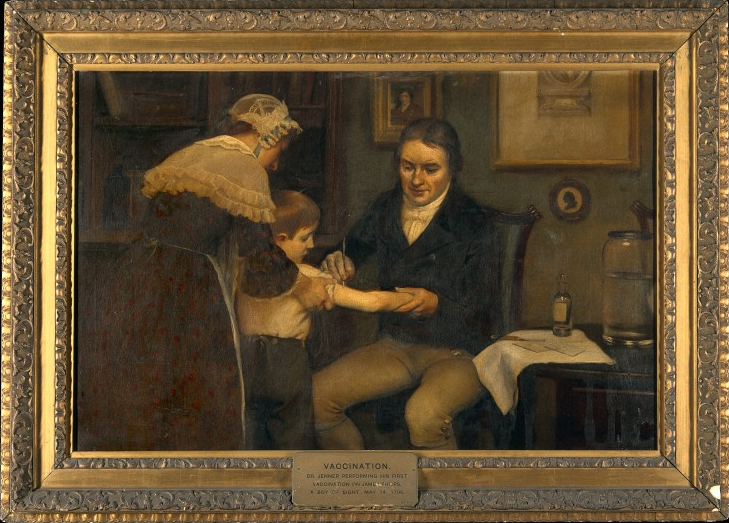 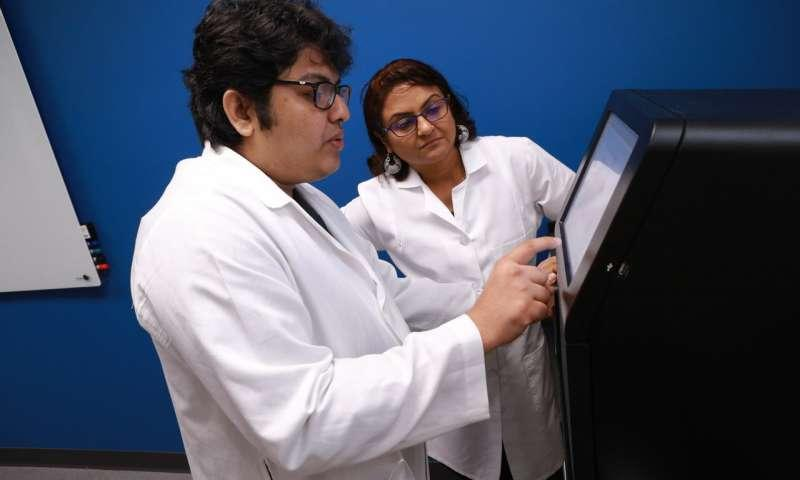 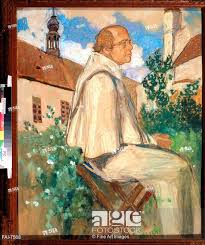 Saroj Chakraborty, a fourth-year Ph.D. student at the University of Toledo, left, and Dr. Bina Joe, Distinguished University Professor and chair of UT's Department of Physiology and Pharmacology.  Oct 17,2018
Gregor Mendel, Father of Genetics, with his pea plants
in St.Thomas Abbey, Austria
Mendel, Gregor Johann. “Versuche über Pflanzen-Hybriden” [Experiments Concerning Plant Hybrids]” [1866]. In Verhandlungen des naturforschenden Vereines in Brünn [Proceedings of the Natural History Society of Brünn]
Cell Reports
THE MOTIVATION TO DO RESEARCH HAS CHANGED WHEREBY THE WAYS TO PUBLISH HAVE ALSO CHANGED
Impactful research publication = Large team science?
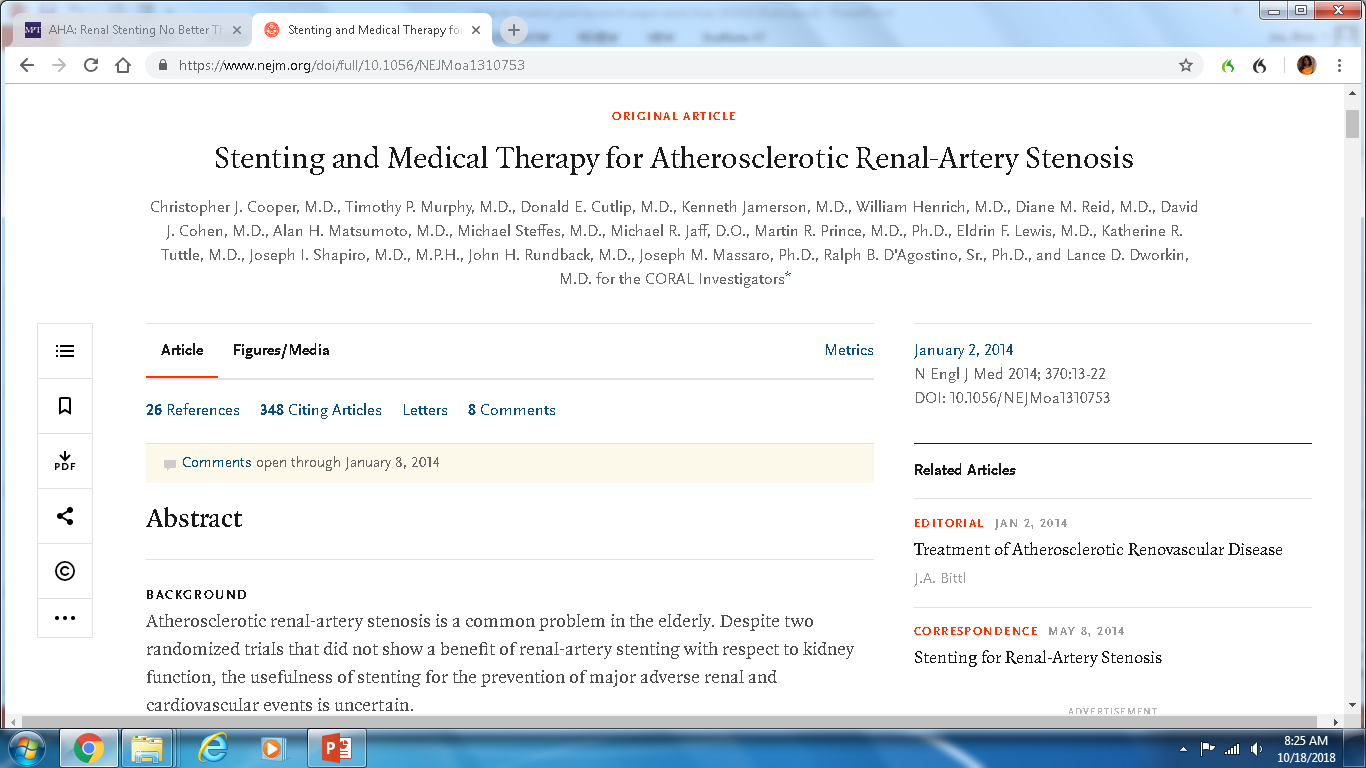 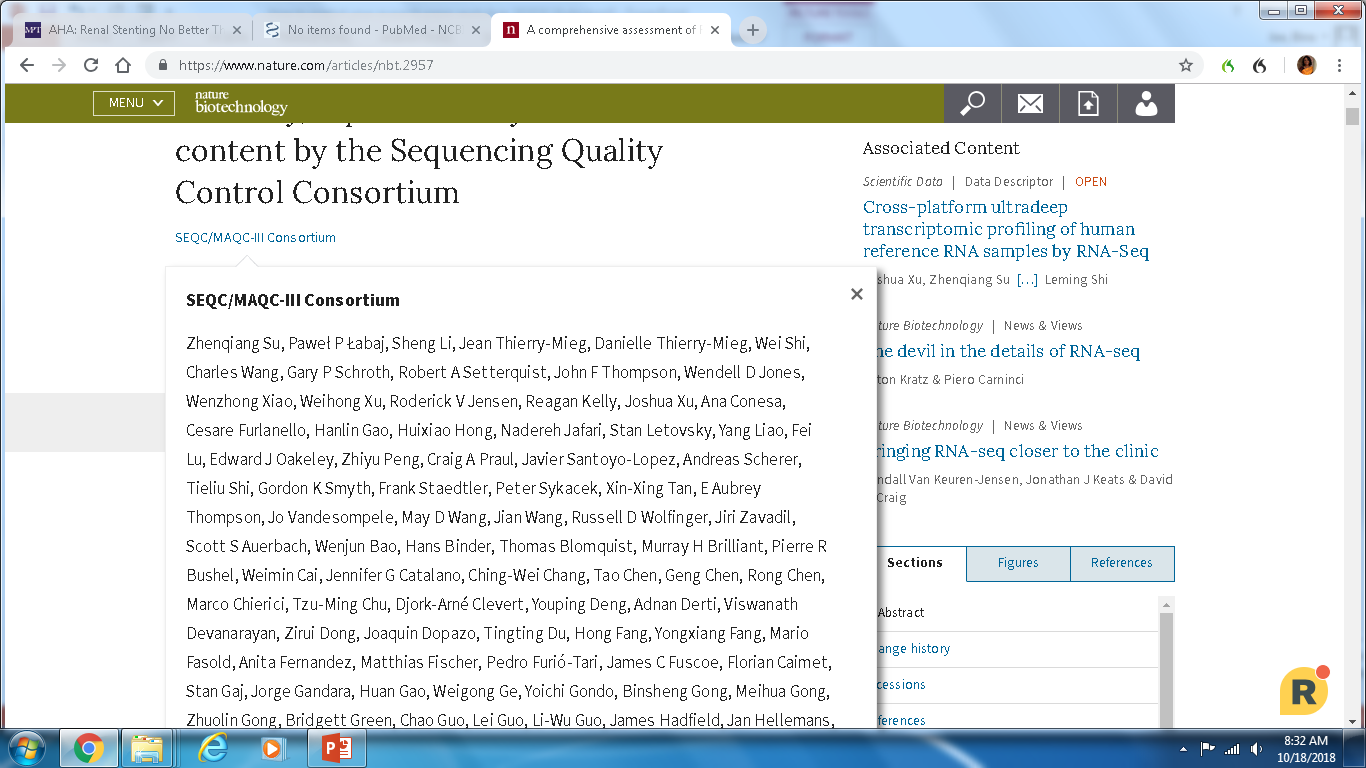 COLLABORATIONS!
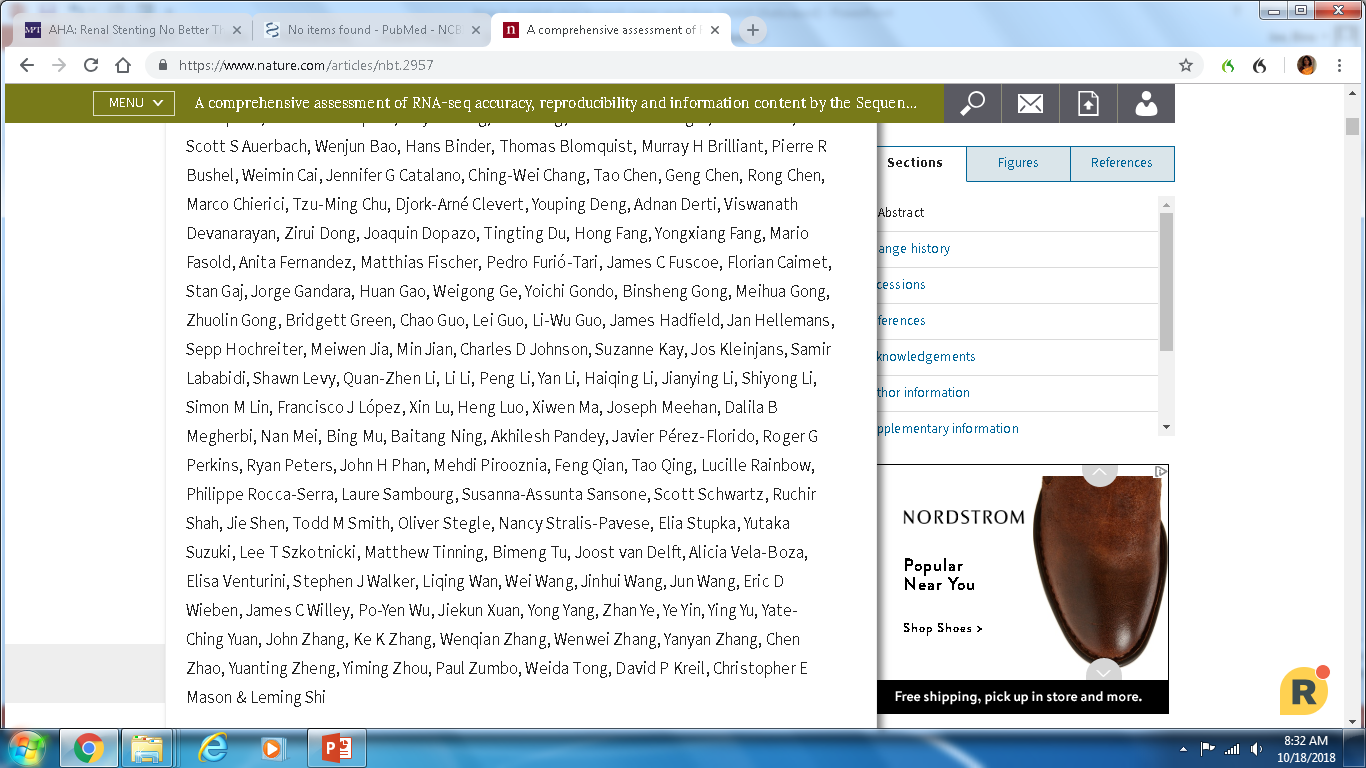 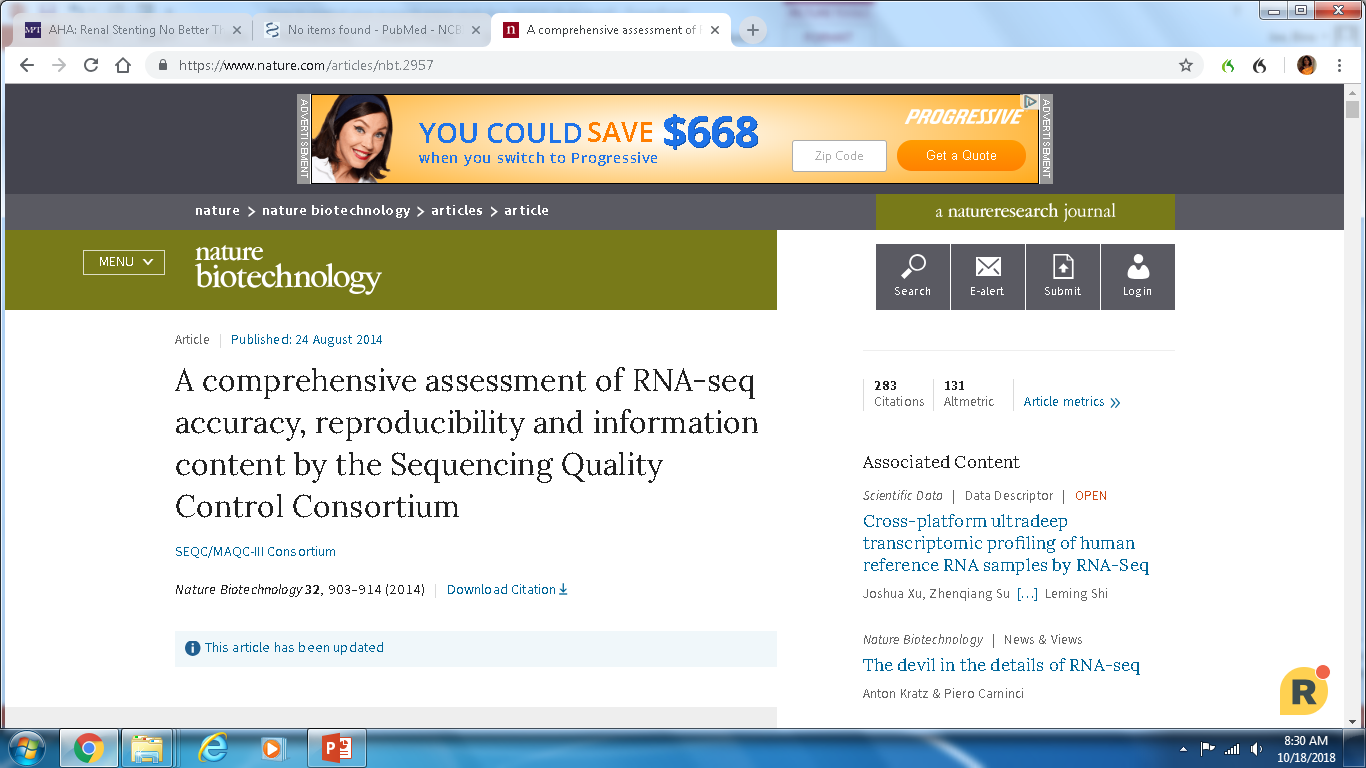 NO MATTER THE SIZE OF THE RESEARCH GROUPS, THE STRUCTURE OF A RESEARCH PAPER REMAINS THE SAME
Bad data cannot be written well, 
good data can be written poorly
THE LARGEST FACTOR DIFFERENTIATING
A GOOD PAPER FROM A BAD ONE IS:
DATA
THE SECOND LARGEST FACTOR DIFFERENTIATING
A GOOD PAPER FROM A BAD ONE IS:
WRITING
Learning Objectives
To  review the basic structure of a research publication

To learn from an expert on tips to publish in high impact journals

To understand an Editor’s perspective

How to Title a piece of research work!
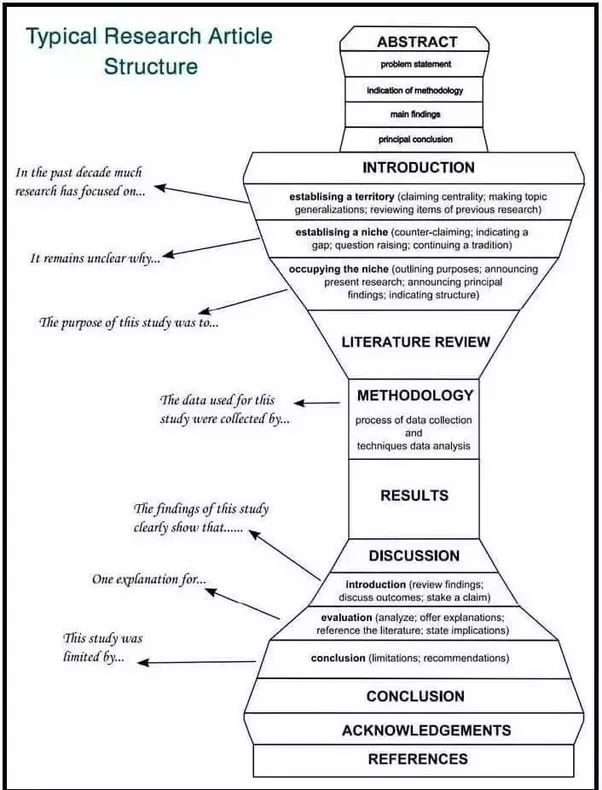 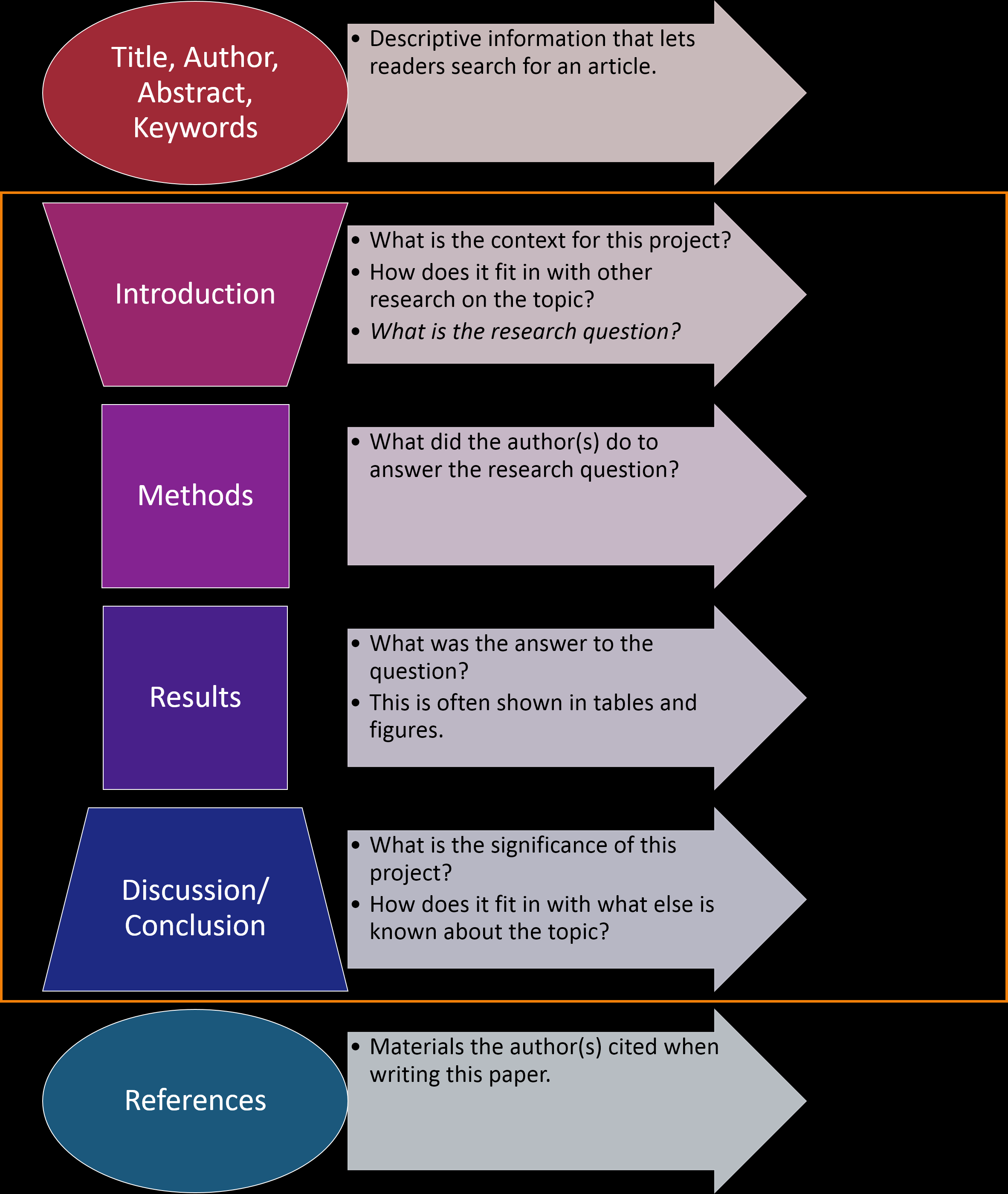 WHY?
HOW?
WHAT?
SO
WHAT?
Learning Objectives
To  review the basic structure of a research publication

To learn from an expert on tips to publish in high impact journals

To understand an Editor’s perspective

How to Title a piece of research work!
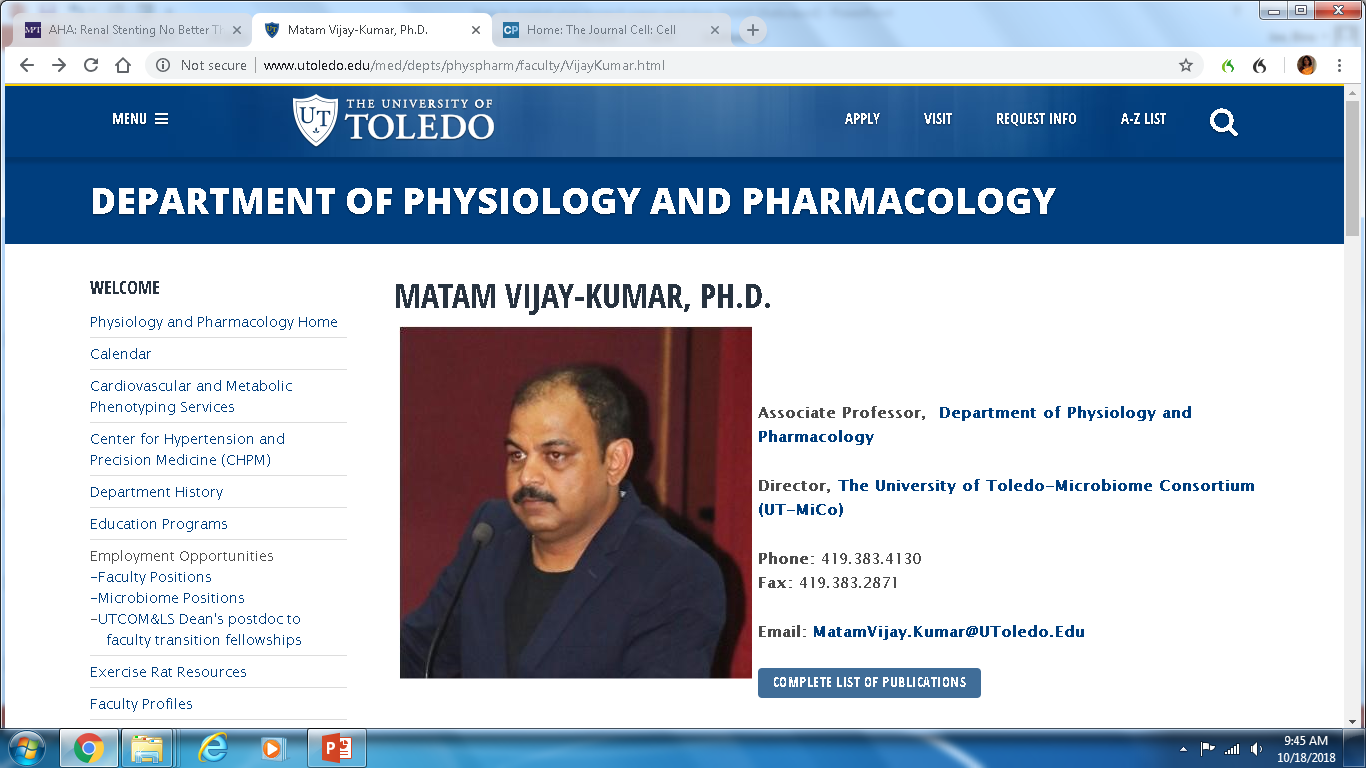 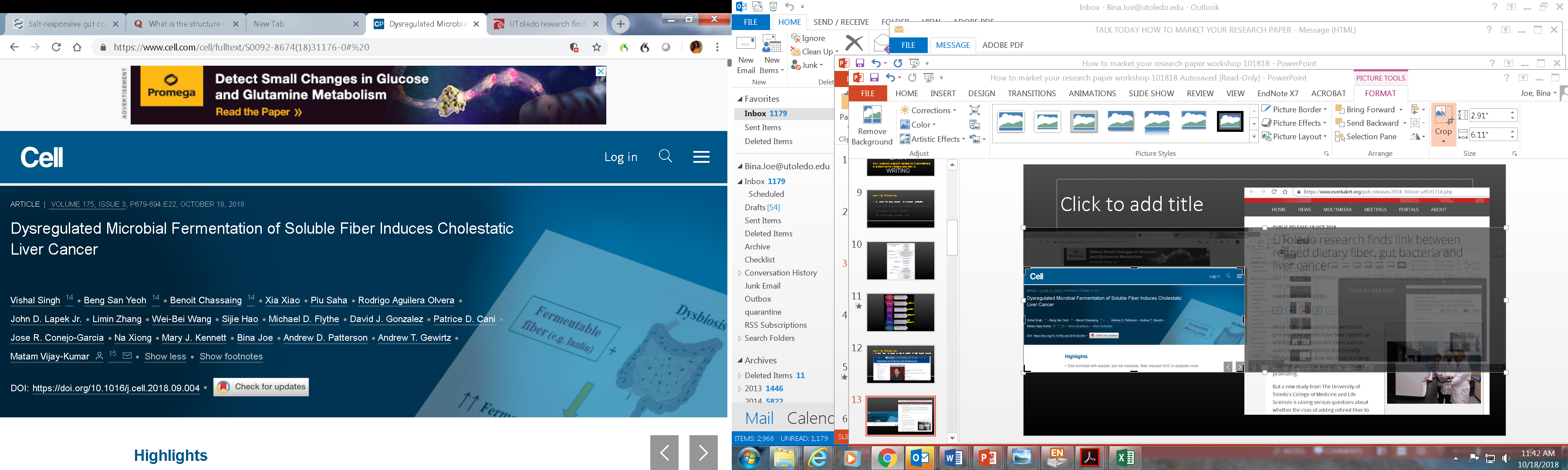 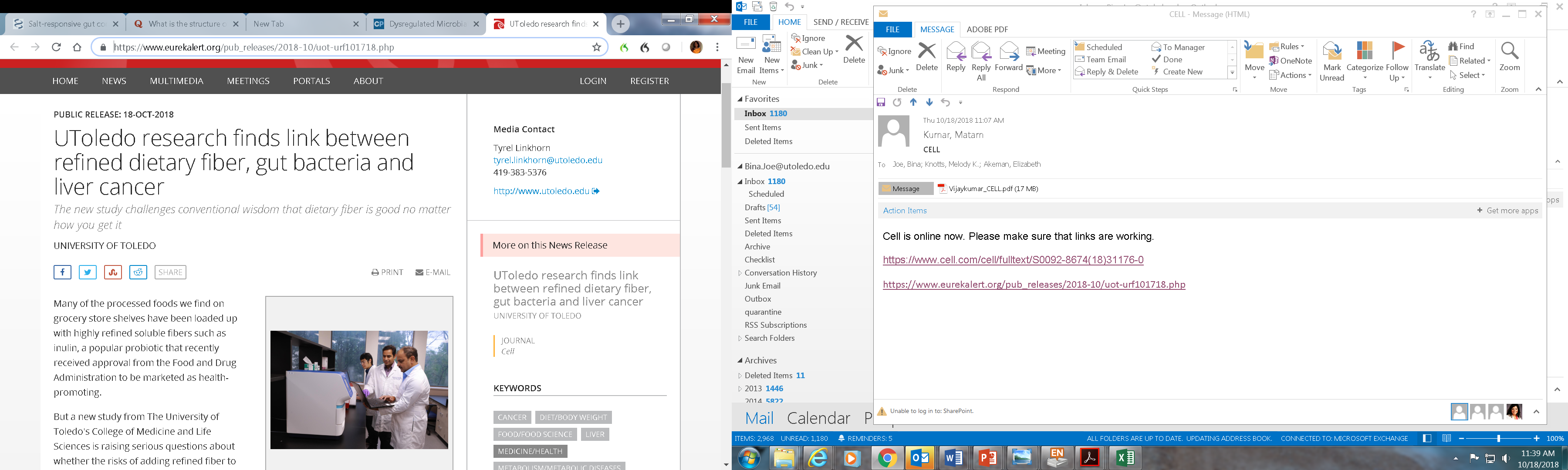 Learning Objectives
To  review the basic structure of a research publication

To learn from an expert on tips to publish in high impact journals

To understand an Editor’s perspective

How to Title a piece of research work!
An Editor’s REAL job description
Raise the IMPACT FACTOR of the journal
Build a team of Ambassadors (Associate Editors, Board members)
Attract papers with high citation value 
  -Popular content, guideline papers
Promote by writing editorials, news and views
Promote via Social Media
AN EDITORS DAILY PRAYER
GOD, PLEASE DO NOT MOTIVATE AUTHORS TO FABRICATE THEIR DATA IN MY JOURNAL
GOD, PLEASE DESTROY ALL PREDATORY COMPETITIVE JOURNALS!
HOW TO USE THIS KNOWLEDGE TO YOUR ADVANTAGE?
WARNING:
FABRICATING DATA IS
DELETERIOUS TO 
YOU!!
“Begin with the end in mind”
End Goal: To publish in a Journal with high impact for readership
MARKETING TO THE EDITOR
Manuscript
Cover letter
Editor-in-Chief
Associate Editor
Reviewers
NEGOTIATION
Editor-in-Chief
Appeal
Market
Reject
Decision
Accept
Tools for Marketing
Work with the Editor: News and Views/Editorial
Cover Art
Institutional media support
Promote on Social Media
Submit work at prestigious meetings
Learning Objectives
To  review the basic structure of a research publication

To learn from an expert on tips to publish in high impact journals

To understand an Editor’s perspective

How to Title a piece of research work!
TITLE
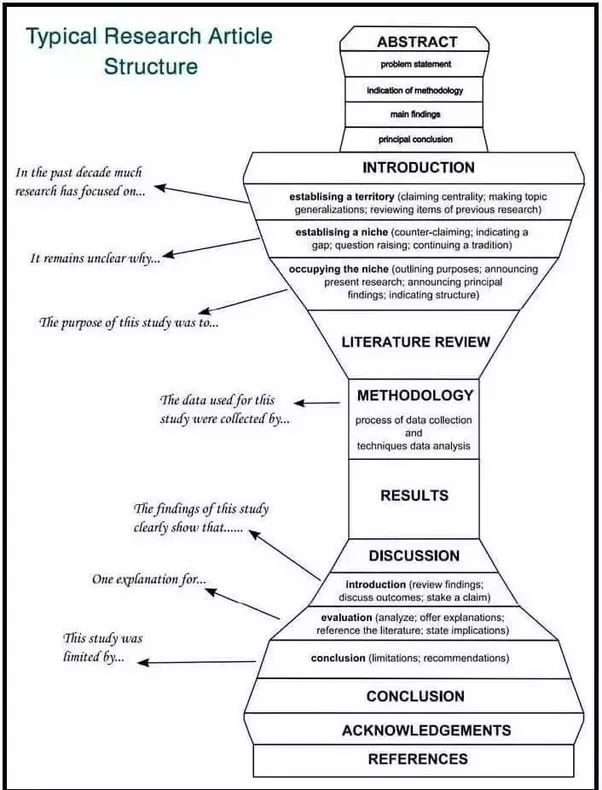 MARKETING TO THE EDITOR
Cover letter
LAB MEETING: PLEASE LISTEN TO THE NEXT FEW SLIDES CAREFULLY
BACKGROUND
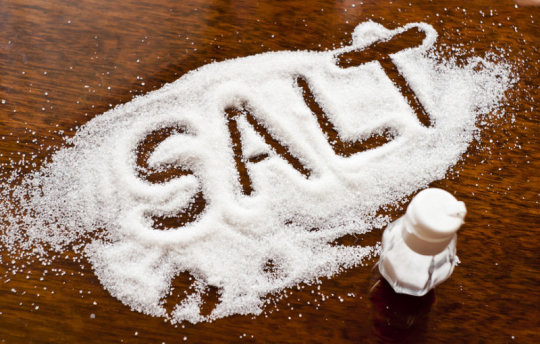 HIGH SALT DIET INCREASES
BLOOD PRESSURE
Bacteria in your gut control regulate your blood pressure
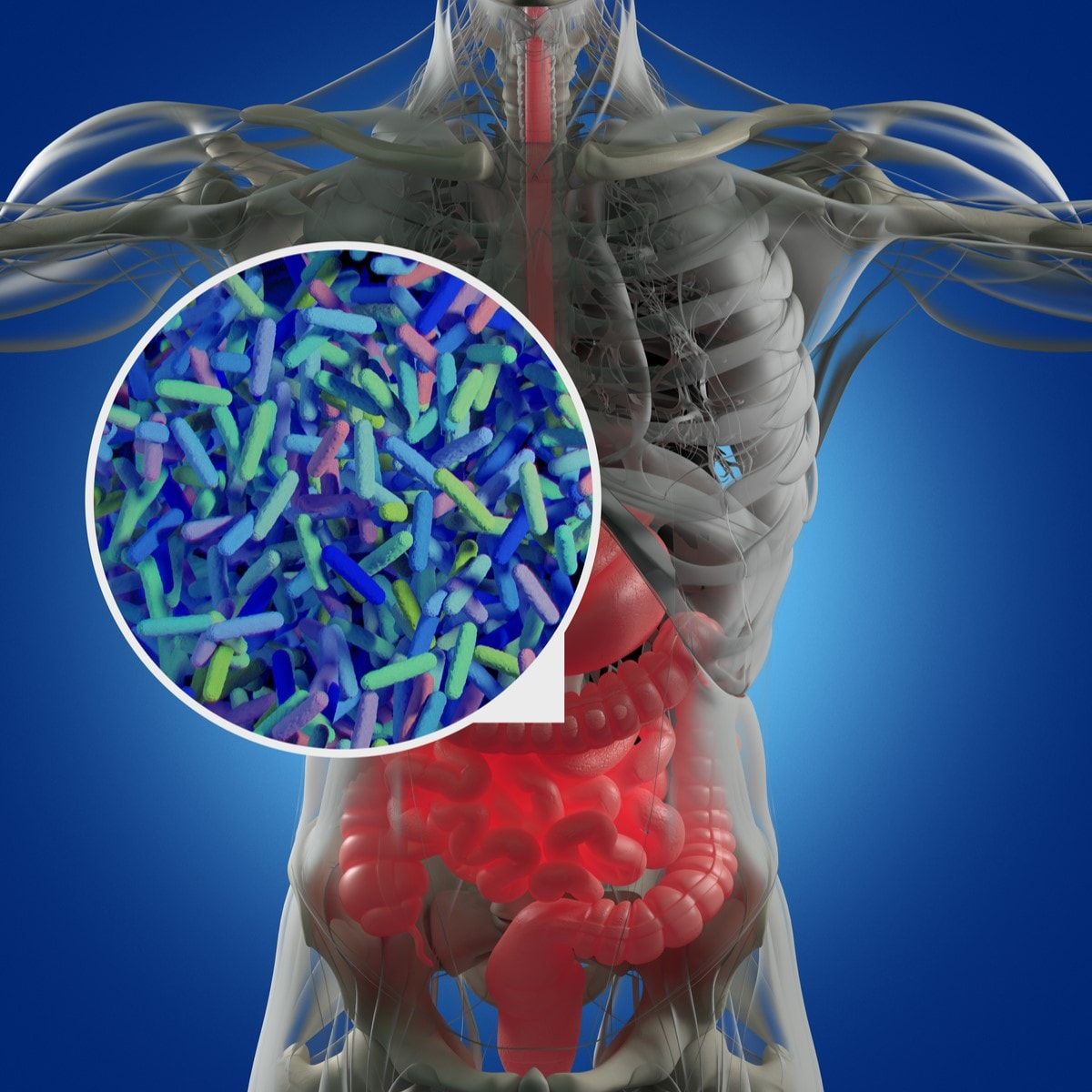 Purpose of the study:To determine if salt increases BP via altering any circulating metabolites (either from bacteria or from the host)
NEW DATA (RESULT 1)
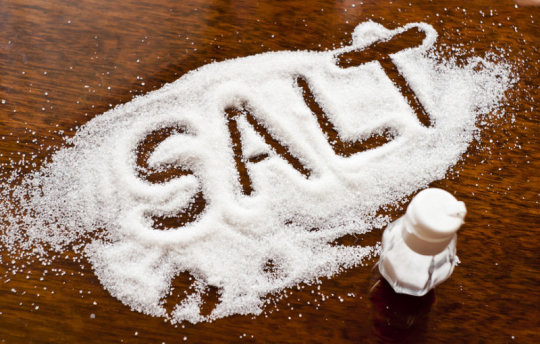 HIGH SALT DIET LOWERS LEVELS OF A key metabolite: KETONE BODY
NEW DATA (RESULT-2)
FEEDING RATS WITH THE KETONE BODY LOWERS THEIR BLOOD PRESSURE
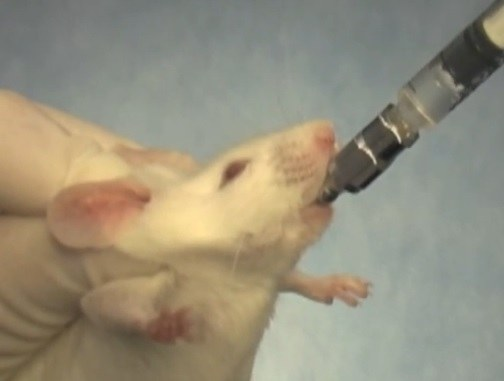 KETONE BODY
HYPERTENSIVE RAT
ON A HIGH SALT DIET
NEW DATA (RESULT-3)
MECHANISM: RENAL INFLAMMATION IS LOWERED BY THE KETONE BODY BY A KEY PATHWAY OF LOWERING ACTIVATION OF A KEY COMPONENT OF INFLAMMATION : The Nlrp3 inflammasome
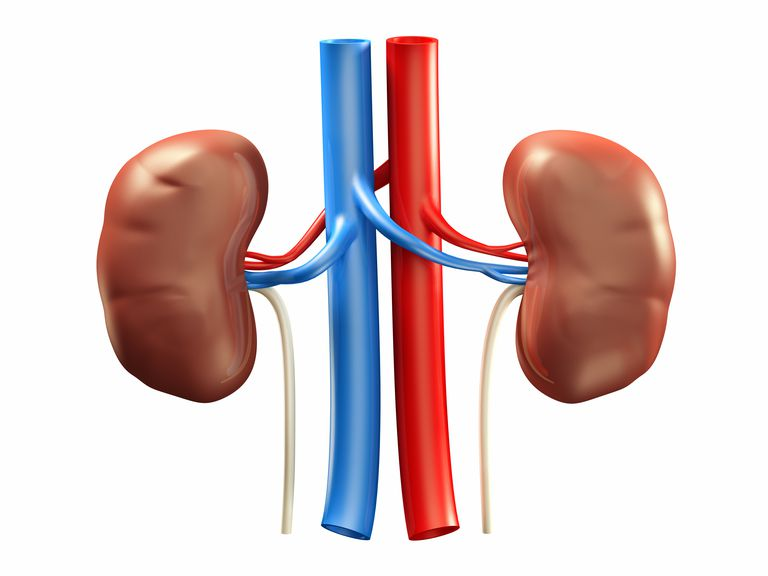 DISCUSSION POINTS TO NOTE FROM THE LITERATURE
EXERCISE INCREASES KETONE BODY PRODUCTION
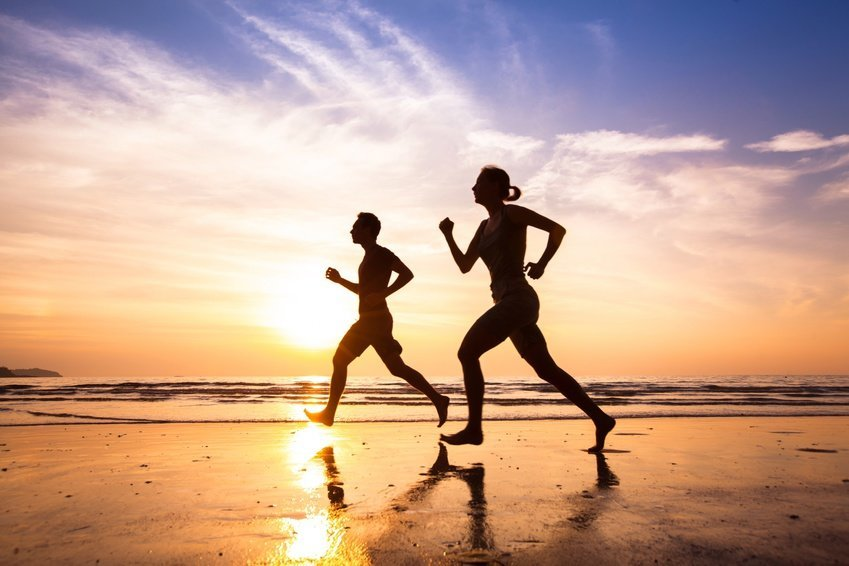 CALORIE RESTRICTION INCREASES KETONE BODY PRODUCTION
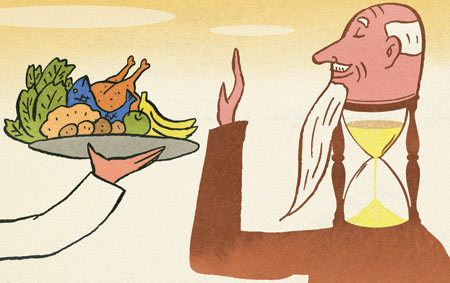 HOW TO “BEGIN WITH THE END IN MIND”?
CHOICE OF JOURNAL
Which speciality
journal
To target?
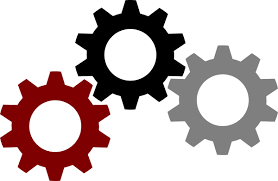 KETONE 
BODY
Metabolism?
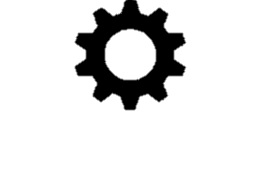 HYPERTENSION
SALT
Cardiovascular?
INFLAMMATION
Immunology?
BREAKOUT SESSION: 30 MINUTES
Background: 
A high salt diet increases blood pressure (hypertension)

Purpose:
To study whether salt alters any circulating metabolites

Data:
Result 1: Metabolomics study 
A high salt diet lowers the level of a key metabolite: a ketone body

Result 2: Intervention study
Feeding the ketone body to high salt fed animals lowers their blood pressure

Result 3: Mechanistic study
Ketone body improves BP by lowering activation of Nlrp3 inflammasome
In the kidneys.

Discussion point: Exercise and calorie restriction increase this ketone body
TASKS:
DECIDE ON A JOURNAL

COME UP WITH A TITLE

WHAT WOULD YOU EMPHASIZE IN THE COVER LETTER?
       WRITE A FEW SENTENCES
COVER LETTER
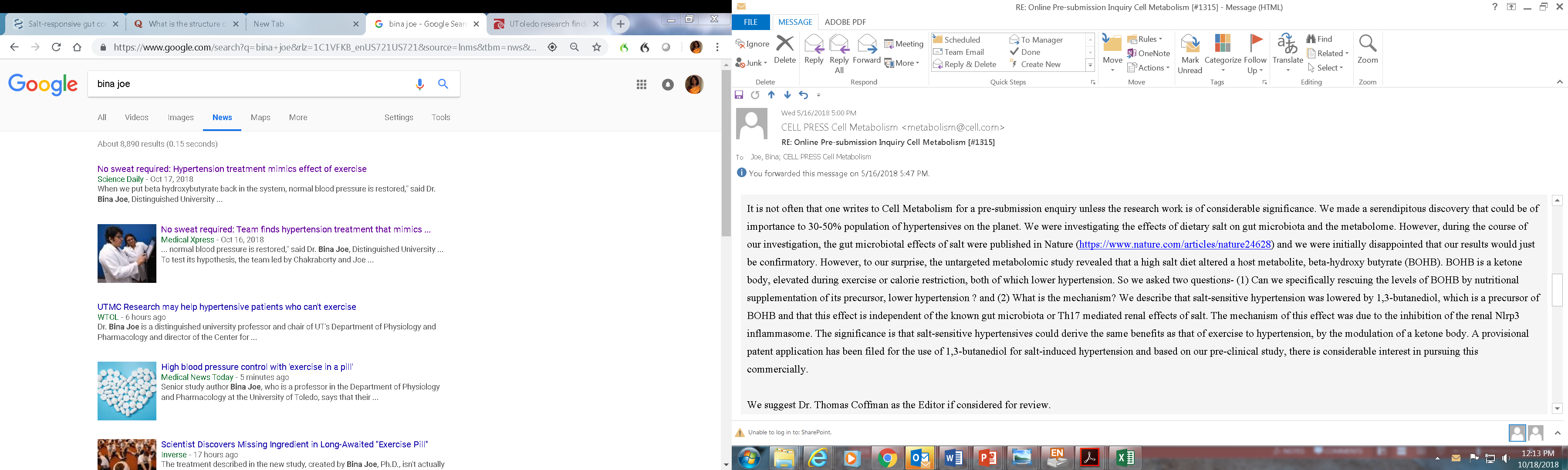 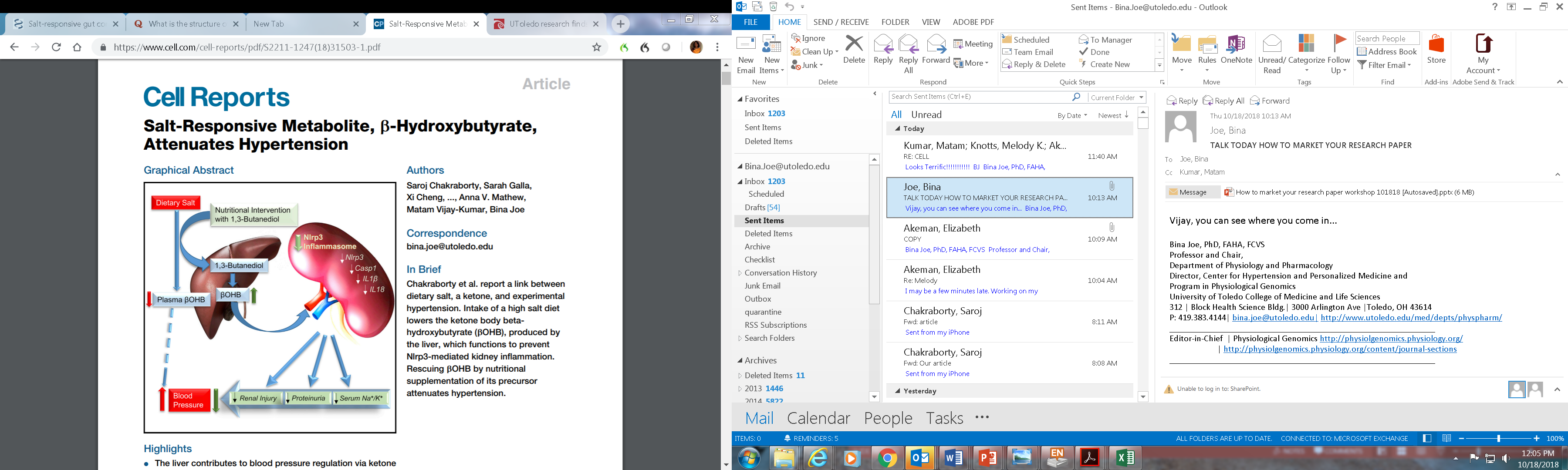 MEDIA
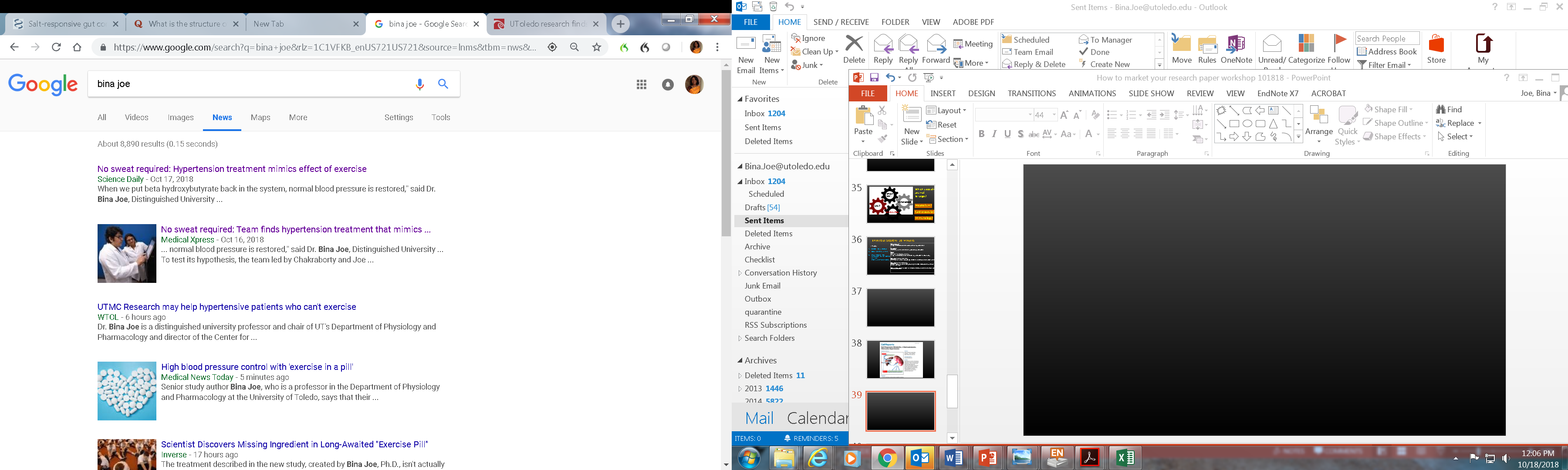 Learning Objectives
To  review the basic structure of a research publication

To learn from an expert on tips to publish in high impact journals

To understand an Editor’s perspective

How to Title a piece of research work!
Disclaimer: Experience is the best teacher!
Reviewers consider the following five criteria to be the most important in decisions about whether to accept manuscripts for publication: 
the importance, timeliness, relevance, and prevalence of the problem addressed; 
 the quality of the writing style (i.e., that it is well‐written, clear, straightforward, easy to follow, and logical); 
the study design applied (i.e., that the design was appropriate, rigorous, and comprehensive); 
the degree to which the literature review was thoughtful, focused, and up‐to‐date; 
the use of a sufficiently large sample.


 Reasons that reviewers reject manuscripts.
inappropriate, incomplete, or insufficiently described statistics; 
over‐interpretation of results; 
use of inappropriate, suboptimal, or insufficiently described populations or instruments; 
small or biased samples; 
 text that is poorly written or difficult to follow